Fiera di San Valentino
Bussolengo
Squadriglia Aquile Bussolengo 1
Sofia, Betta, Martina, Giorgia, Chiara e Anna.
DI COSA SI TRATTA:
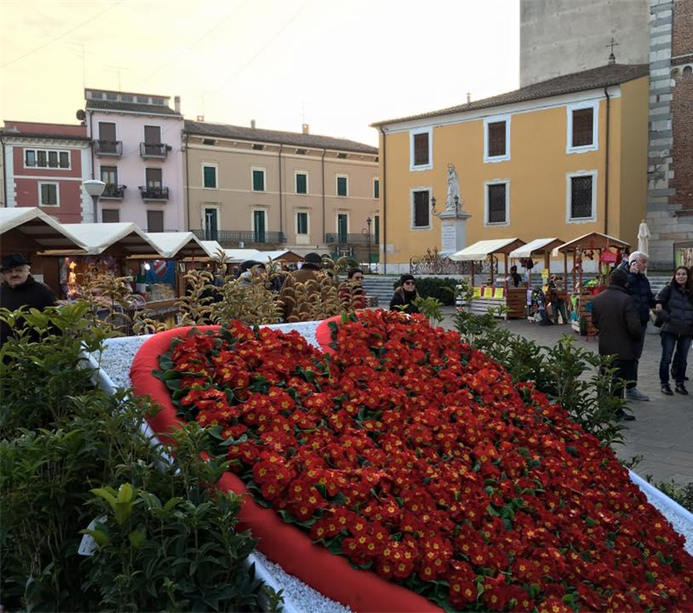 La fiera di San Valentino, legata sicuramente al patrono di Bussolengo San Valentino è considerata una vera e propria tradizione ed è particolarmente sentita e festeggiata all’interno del paese.
LE ORIGINI:
Le origini di questa festa, secondo alcuni documenti scritti risalgono all’anno 1711, anche se in realtà è risaputo che tale fiera risale a molto tempo prima.

Le cause e le origini di questa festa sono nate proprio in quell’anno in cui si narra che i contadini e gli allevatori chiesero al Santo Patrono di proteggere il bestiame da una grande epidemia di afta che colpì Bussolengo e i paesi vicini. Con il tempo grazie a San Valentino gli animali guarirono e in onore di questa progressiva guarigione si venne a creare questa fiera.

Si tratta anche di una fiera è iniziata perché intorno al 14 febbraio era il periodo in cui si ripartiva con la campagna e quindi c’era il bisogno di scambiarsi bestiame.
LE ORIGINI:
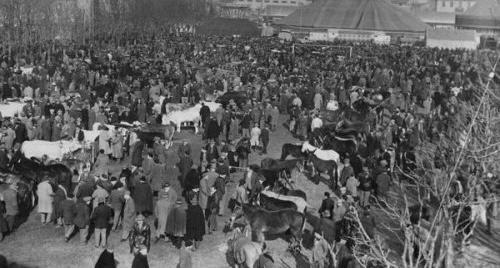 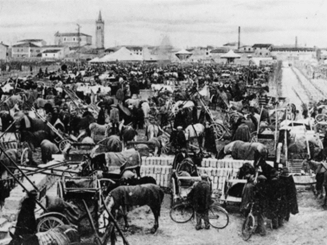 AI TEMPI DEI NONNI:
- La fiera era molto importante, infatti molte persone, anche da paesi vicini, venivano
   a comprare il bestiame e a farvi visita . Questo evento non era solo dedicato al
   patrono San Valentino, ma anche per festeggiare l’allevamento e l’agricoltura.

-Data la vendita di bovini, la via vicino alle poste, prese il nome di Foro Boario.

-Come a giorno d’oggi vi erano le giostre ( i cavalli, la gabbia, i seggiolini) ma oltre a
  queste vi era anche il circo e le numerose bancarelle.

-Durante i giorni della fiera di San Valentino oltre ad essere celebrata la Messa,la Chiesa di San Valentino rimaneva aperta per 2-3 giorni.

- Attorno all’anno 2000 vennero introdotti lo zucchero filato e le trippe.
AI TEMPI DEI NIPOTI:
-Ci sono numerose giostre e attrazioni (matrix, autoscontri, tagada…) per bambini
  e ragazzi, inoltre vi sono molti stand per caramelle, frittelle e patatine fritte.

-La festa di San Valentino viene celebrata per molti più giorni.

-Le bancarelle sono diminuite rispetto al passato.

-Per le vie del Paese vengono appese decorazioni e ornamenti che richiamano il tema dell’amore.
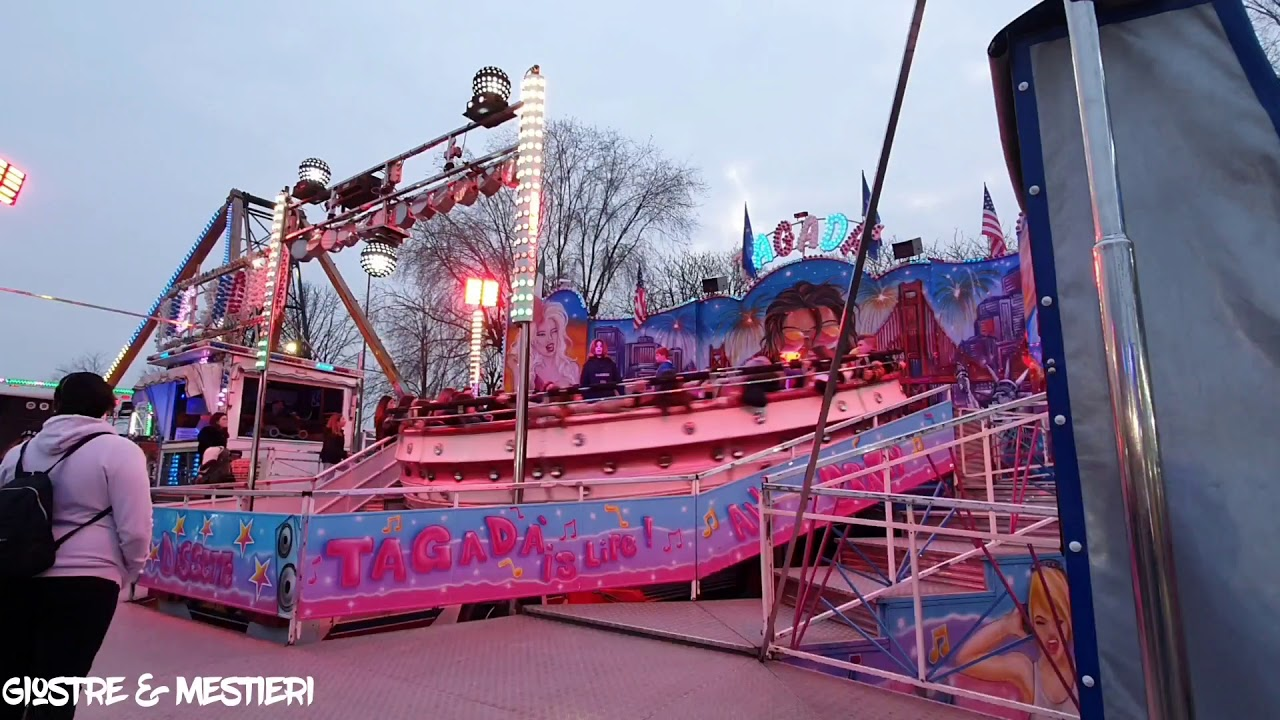 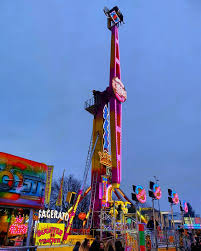 OGGI:
OGGI:
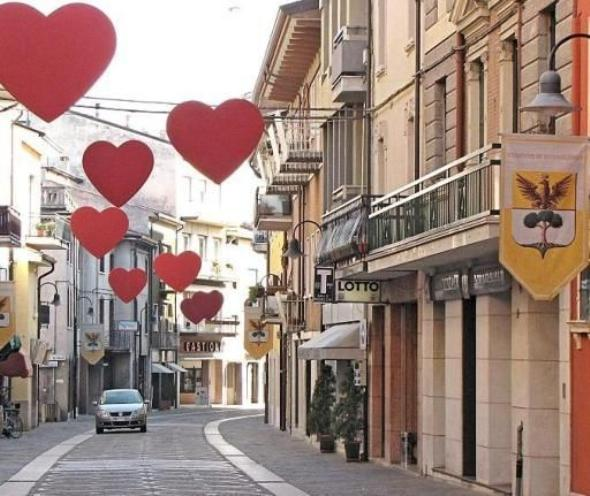 Con il tempo la fiera ha avuto molte modifiche ed oggi si svolge in via Borghetto e via Mazzini intorno alla chiesa parrocchiale. Tra i banchetti troviamo inoltre piatti tipici di diversi territori e in onore a tante altre attività organizzate per questa occasione la fiera ha lo scopo di coinvolgere bambini, ragazzi e adulti.